ATIVIDADES COM FOCO NO ACOMPANHAMENTO DAS APRENDIZAGENS
Atividade de Língua Inglesa – 8º Ano
Quantificadores

HABILIDADE:

(EF08LI16) Utilizar, de modo inteligível, corretamente, some, any, many, much.
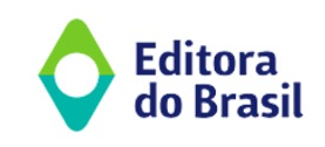 Atividade de Língua Inglesa – 8º Ano
I – “You travel a lot. Hve you been to ________ countries?”
 II – “We  spent too ___________ Money on our last holiday.” 
III – “Did  ________ people como to your party?”
IV – “It didn’t take _______ effort to repaint the house.” 


O uso de quantificadores obedece a regras. Identificam-se as formas que preenchem, adequadamente, as lacunas em:
A) MANY – MUCH – MANY – MUCH
B) MANY – MANY – MANY – MANY
C) MUCH – MANY – MUCH – MANY   
D) MANY – MUCH  – MANY – MUCH
I – “Are there ________ eggs in the fridge?”
 II – “Don’t worry. I don’t need _________ help.” 
III – “My brother took ________ interesting photographs.”
IV – “Can I have _______ tea?” 

O uso de quantificadores obedece a regras. Identificam-se as formas que preenchem, adequadamente, as lacunas em:
A) ANY – SOME – ANY – SOME
B) ANY – ANY – ANY – ANY
C) ANY – ANY – SOME – SOME 
D) SOME – SOME – SOME – SOME
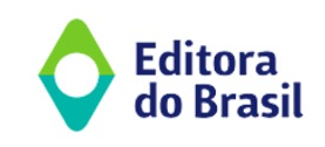 Atividade de Língua Inglesa – 8º Ano
I – “There is much sugar in my coffee.“ (uncountable)
 II – “Do you have many problems?” (countabIe)
III – “I'm not going to buy some books tomorrow.” (uncountable)
IV – “I have many friends.” (countable)
Nas orações, há nouns (substantivos) que podem ser classificados como countable (contável) ou uncountable (incontável). Identifica-se a relação correta, substantivo e classificação entre parênteses, nas orações:

A) I – II – IV  
B) II – III – IV
C) III – IV 
D) I – III – IV
I – He doesn’t have much friends in his life.
 II – There is much salt in the salade.
III – Much students prefer to study in the morning.
IV – They bought many bottles of soft drink for the party.
As construções com os “quantifiers” (quantificadores) estão de acordo com a Gramática nas orações: 

III – IV
II – IV 
C) II – III   
D) I – IV
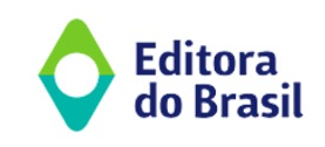 Atividade de Língua Inglesa – 8º Ano
“Is there any cheese?”
A) Escreva uma resposta Afirmativa. 
______________________________________________________________________________________________________________________________________________

B) Escreva uma resposta Negativa.
______________________________________________________________________________________________________________________________________________
“1. There isn’t some orange juice in the fridge.”
“2. Would you like some coffee?”
Na oração 1, o quantificador some está sendo empregado corretamente? Explique.
______________________________________________________________________________________________________________________________________________

B) Na oração 2, o quantificador some está sendo empregado corretamente? Explique.
______________________________________________________________________________________________________________________________________________
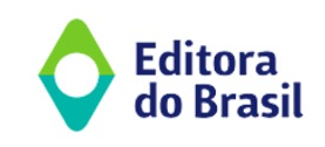 Atividade de Língua Inglesa – 8º Ano
uma oração na Forma Interrogativa, utilizando quantificador e um “substantivo incontável”.  
________________________________________________________________________________________________________________________________________________ 

B) uma oração na Forma Negativa, com quantificador e um “substantivo contável”.
________________________________________________________________________________________________________________________________________________

C)  a resposta para esta oração “I want to Wash my hair. Is there any shampoo?”
________________________________________________________________________________________________________________________________________________
I – (   ) There are some things that we need to ask you. 
 II – (   ) He’s the  any salt in the pasta! 
III – (   ) How much water do you have?
IV – (   ) Do you know some good restaurants gin the centre?
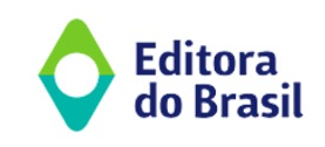 Atividade de Língua Inglesa – 8º Ano
Can you play any instruments?
________________________________________________________________________________________________________________________________________________ 

B) Are there much people in the Stadium?
________________________________________________________________________________________________________________________________________________

C) There isn’t much coffee, I’m afraid.
_______________________________________________________________________________________________________________________________________________
I – We did’nt find _______ (some / any) decent restaurants in the area. 
 II – This Evening I’m going to write  _____ (some / any) letters. 
III – Yesterday evening I went a restaurant with ______ (any / some) friends of mine.
IV – I can do this job alone. I don’t need   _____  (some / any) help.
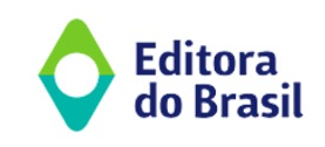